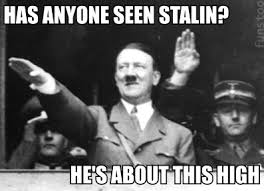 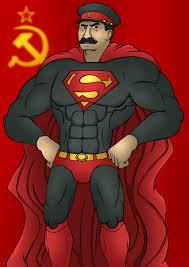 Eastern Front: Another of Hitler’s Mistakes
Don’t Mess With Uncle Joe
Background Events:
The USSR attacked Finland “Winter War”. 

Italy invades Greece but were soon forced back into Albania. 

Significance: Yugoslavia disappeared from the map as Hitler had to come to Mussolini’s rescue
Barbarossa – “Red Beard”
Goals:	
 1. Invasion of Russia (surprise attack)
2. Destruction of communism – war of extermination
3. Grab for Lebensraum (more living space)
Statistics: 8,000,000 men engaged in a battle of titanic proportions.
	Length of Front: 2000 miles long
	153-200 German divisions initially attacked the USSR
	A total of 3 million German soldiers would fight in the 	east
	German motorized divisions advanced 50 miles on the	1st day (200-300 miles in the first week)
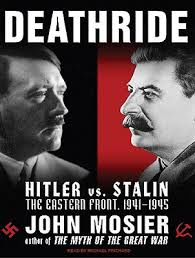 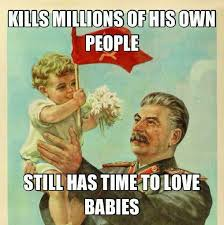 Germany Successes in the 1st 6 months
Leningrad: Dec 1941Hitler’s armies surrounded its 3,000,000 inhabitants cut off by the Germans. People suffer from hunger; thousands die every day of starvation and the intense cold. 

KIEV (UKRAINE)
KHARKOV (WEST OF STALINGRAD)
SMOLENSK (WEST OF MOSCOW): 

USSR’s Economic Base: 60% of Russian coal and pig-iron production (over ½ the out-put of steel)
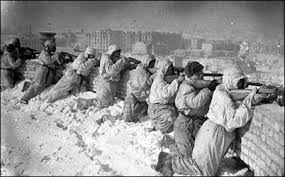 The Problem W/Russia
Autumn Rains and ‘General Winter’: 
	-coldest winter in ½ a century
	-dirt roads became quagmire bogging down machines and men
	-soldiers froze to death
Stalin’s ‘Scorched Earth’ Policy: Russians poison wells, slaughter livestock, crops in flames. They wanted to make sure that the Germans had no food or shelter.
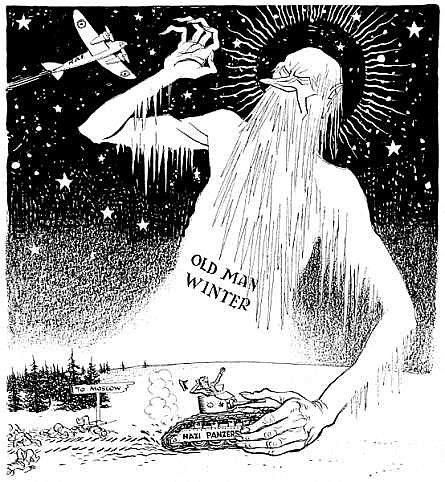 Horrible Histories – Stalingrad Stores
http://www.youtube.com/watch?v=OUX7mAeeF04
Russian Counter-Attack
MOSCOW: the Russian winter halted the Germans – they smashed into Russian barbed wire and trenches dug by civilians near the city
TECHNOLOGY: amasses new tanks – T34 tanks – wide tracks, excellent reliability
SOVIET RESERVES: 100 Soviet divisions
GERMAN DEAD: 1,000,000 (Soviet losses 3x that number)
Spring 1942 – A New Plan
-2 pronged attack:
i) 6th Army to take Stalingrad
ii) Army Group A to take the oil rich area of the Caucasus
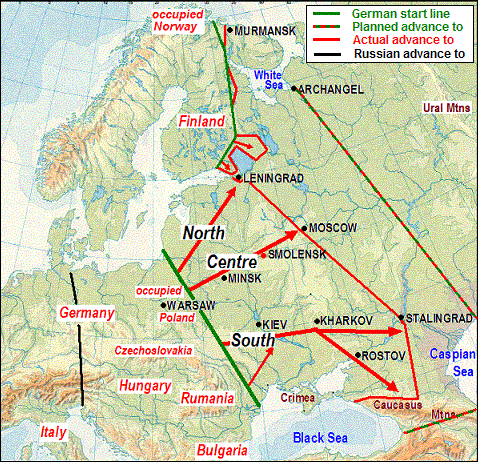 Battle of Stalingrad – Sept 1, 1942-February 1943
SIZE OF THE CITY: 30 KM LONG, ALONG THE Volga R.
SYMBOLIC IMPORTANCE: Hitler had lost and failed to cause the collapse of the Soviet Union
HITLER’S MISTAKE: Germany army is completely surrounded; Hitler’s troops were not dressed for the cold winter – he refused to face the reality of the situation (i.e. immense landscape, size of the front he was opening up, effects of Stalin’s “scorched earth policy”)
Are We the Baddies?
http://www.youtube.com/watch?v=hn1VxaMEjRU
Continued….
GERMAN LOSSES: 24 generals, 91,000 soldiers, and Field Marshall von Paulus surrendered – 300,000 dead; of the 100,000 prisoners, only 6,000 would come home to Germany
Significance of the Battle of Stalingrad:
1. For the 1st time in Hitler’s war, a German army in Europe had been beaten
2. Hitler failed to capture the oil rich region of the Caucasus 
Hitler was fighting a 2 front war due to failure to take Moscow.
General Von Paulus
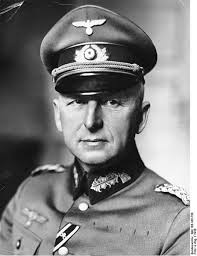 Paulus’s anger towards Hitler would remain with him for the rest of his life. He became involved in anti-Nazi propaganda.
Congratulations: You are a Stalin-Grad
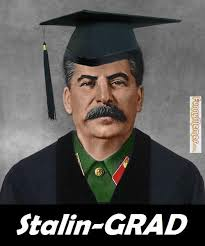 Battle of Stalingrad – History Channel
http://www.youtube.com/watch?v=akBS2TkZZNg